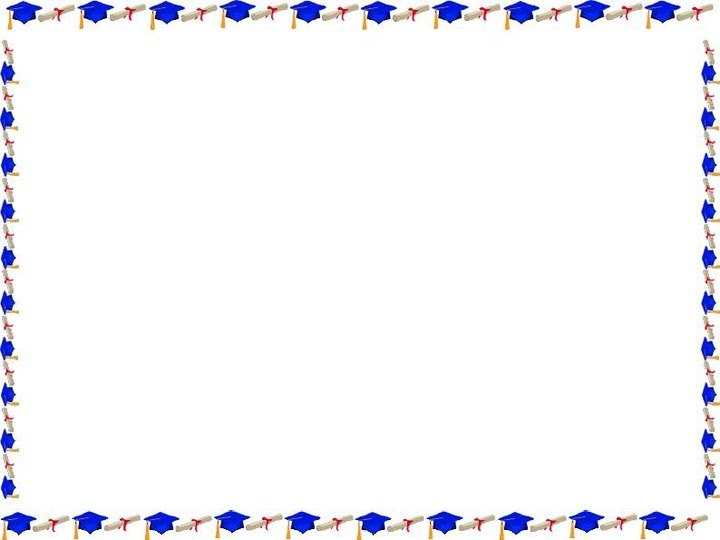 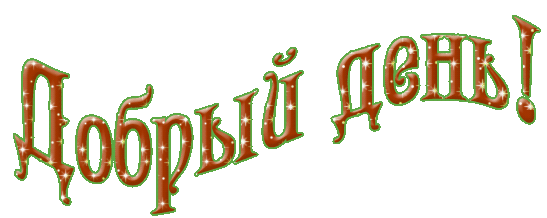 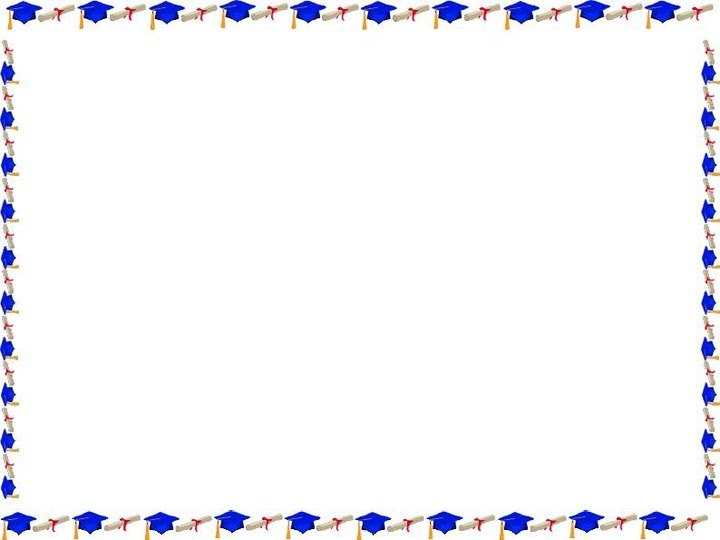 (425+25): 9                   91
(1268+32):13               149
182*2:4                        63
496:4+25                      789
795-36:6                       50
23+6*20:3                    100
1656:207+8                   16
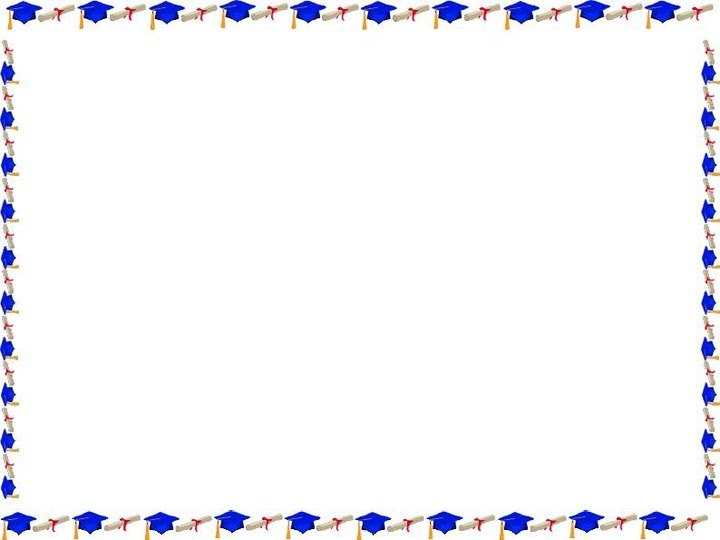 (425+25): 9                   91
(1268+32):13               149
182*2:4                        63
496:4+25                      789
795-36:6                       50
23+6*20:3                    100
1656:207+8                   16
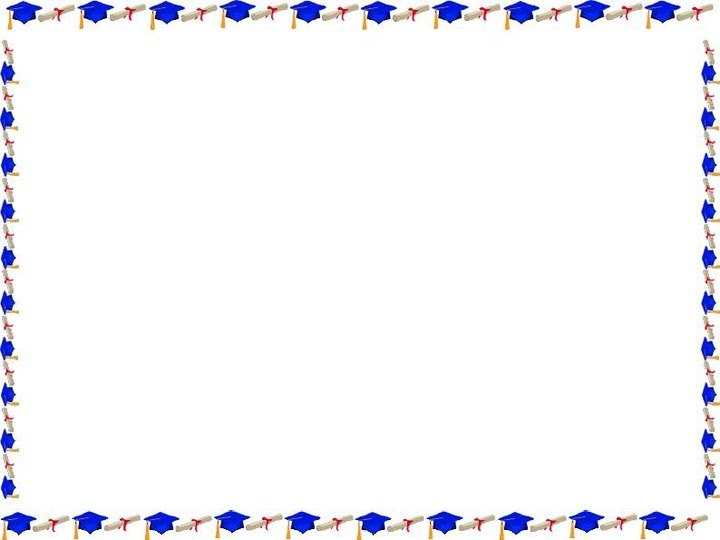 91
(1268+32):13               149
182*2:4                        63
496:4+25                      789
795-36:6
23+6*20:3                    100
1656:207+8                   16
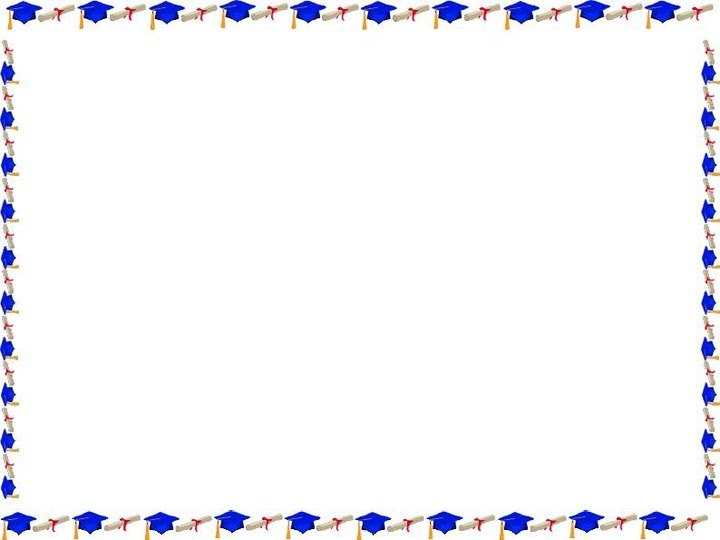 91
                                     149
182*2:4                        63
496:4+25                      789
795-36:6
23+6*20:3
1656:207+8                   16
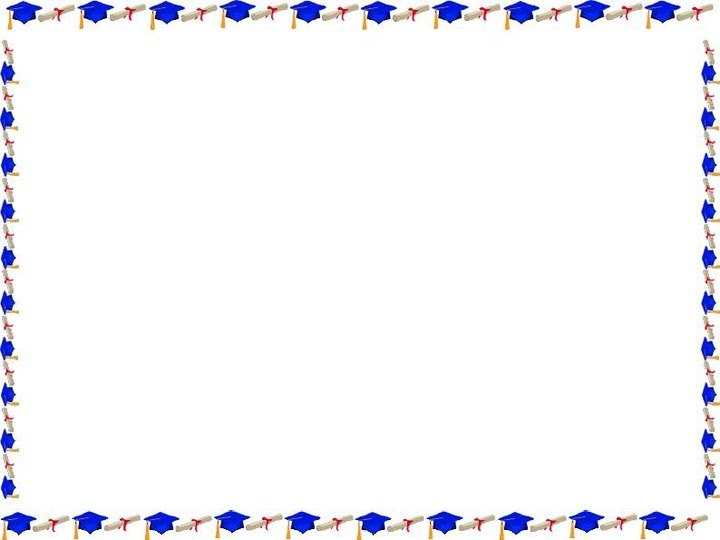 149
                                     63
496:4+25                      789
795-36:6
23+6*20:3
1656:207+8                   16
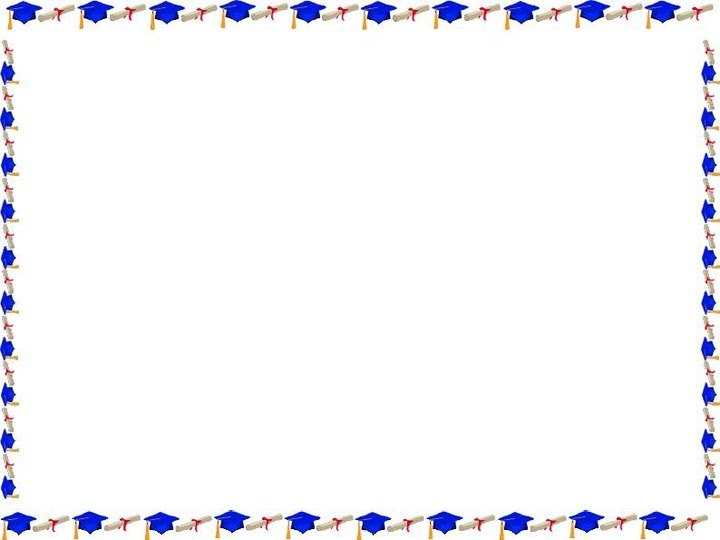 63
                                     789
795-36:6
23+6*20:3
1656:207+8                   16
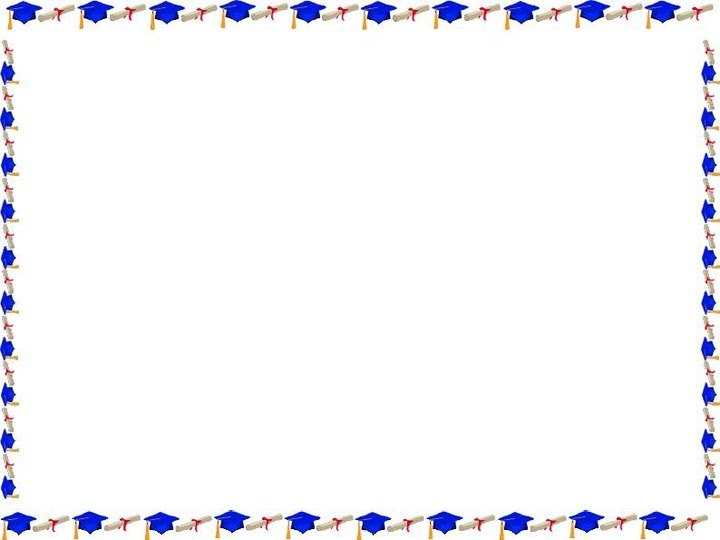 63


23+6*20:3
1656:207+8                   16
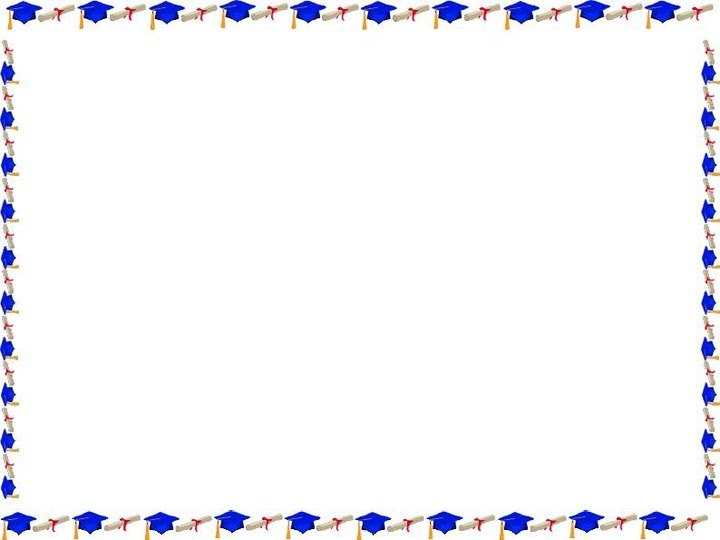 63


23+6*20:3
1656:207+8                   16
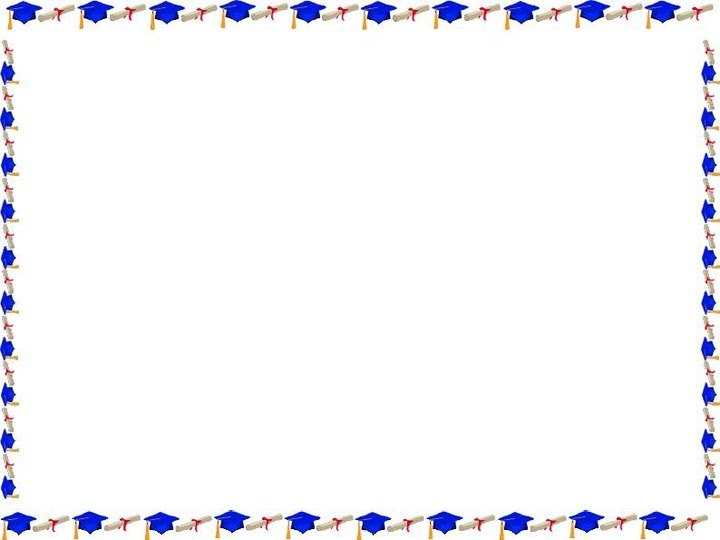 Алгоритм письменного деления:
1.Выделяем первое не полное делимое.
2.Определяем число цифр в частном.
3.Находим первую цифру частного.
4. Образуем второе не полное делимое .
5. Находим вторую цифру частного.
6. Образуем третье неполное делимое.
7. Находим третью цифру частного.
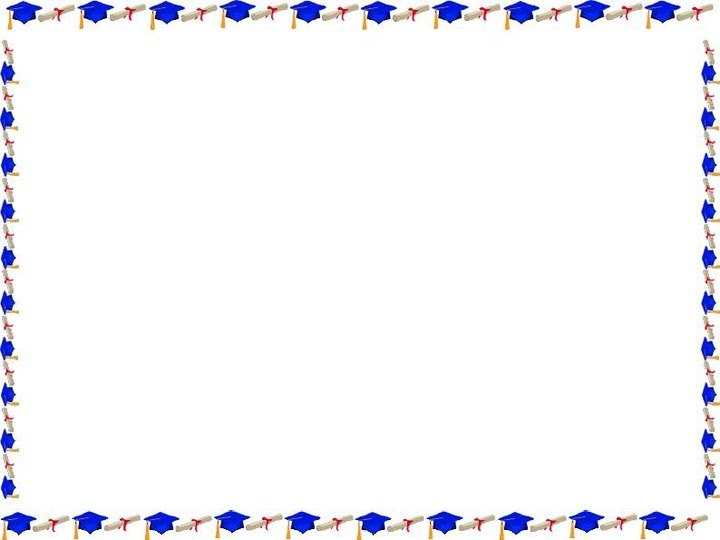 36:12
 336:12
 1764:12
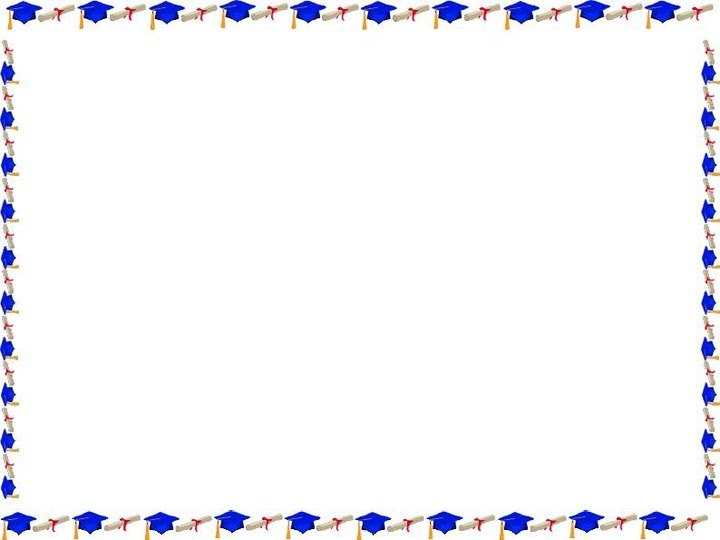 36:12            - 1
 336:12          - 2
 1764:12        - 3
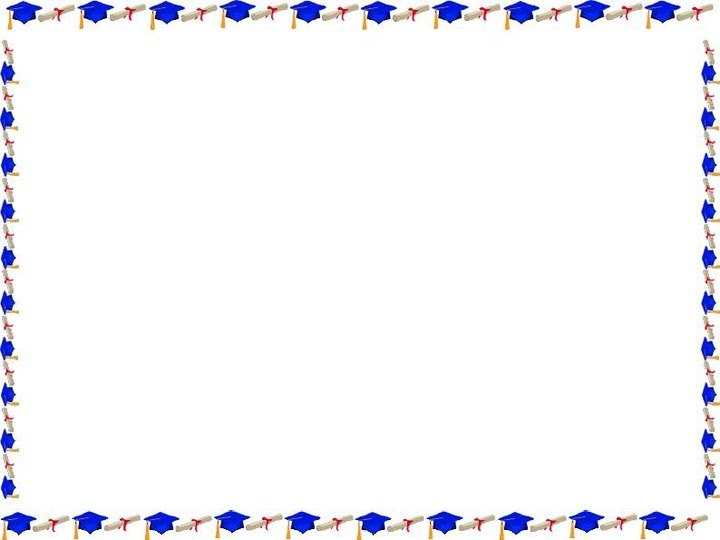 36:12            - 1
 336:12          - 2
 1764:12        - 3
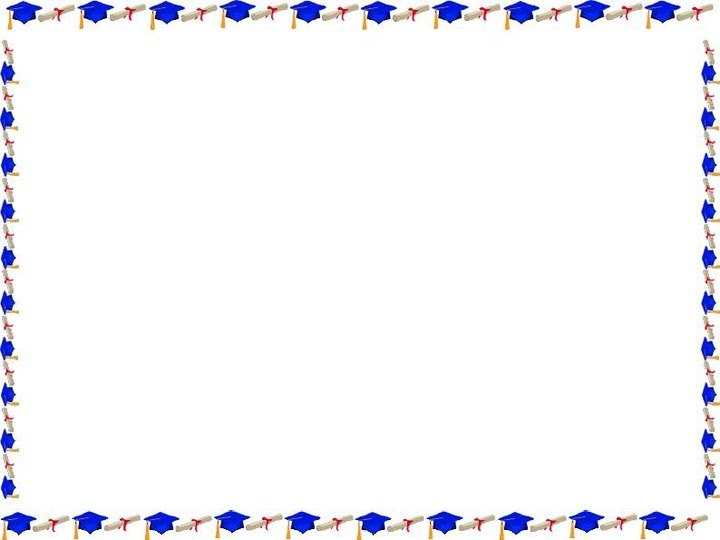 36:12            - 1
 336:12          - 2
 1764:12        - 3
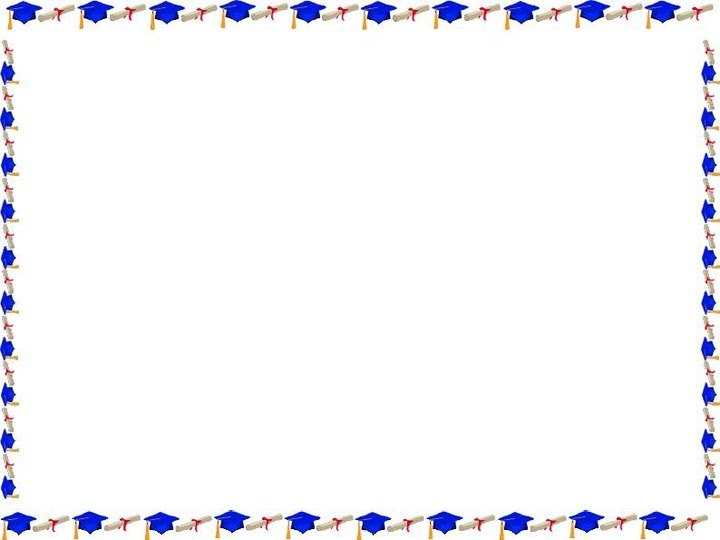 1656:207+8
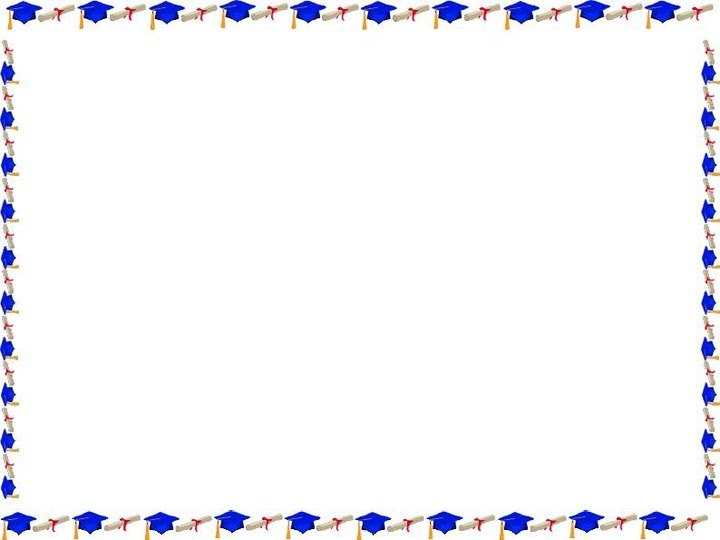 Тема:

Цель:
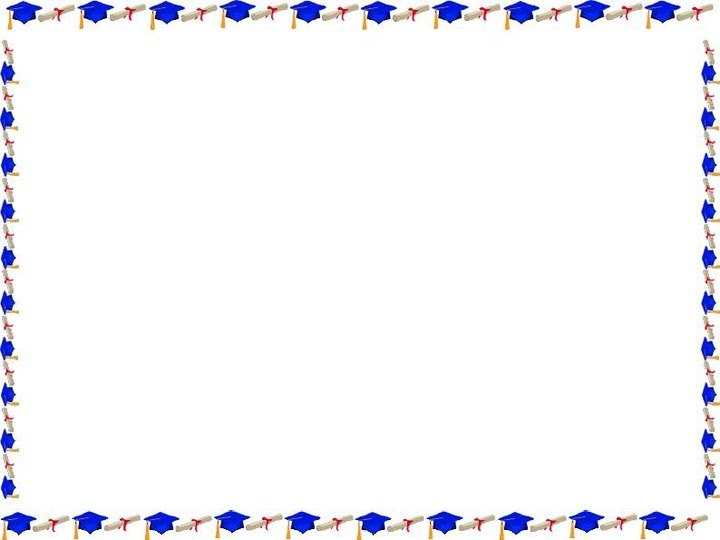 Тема: письменное деление на трехзначное число.
Цель:
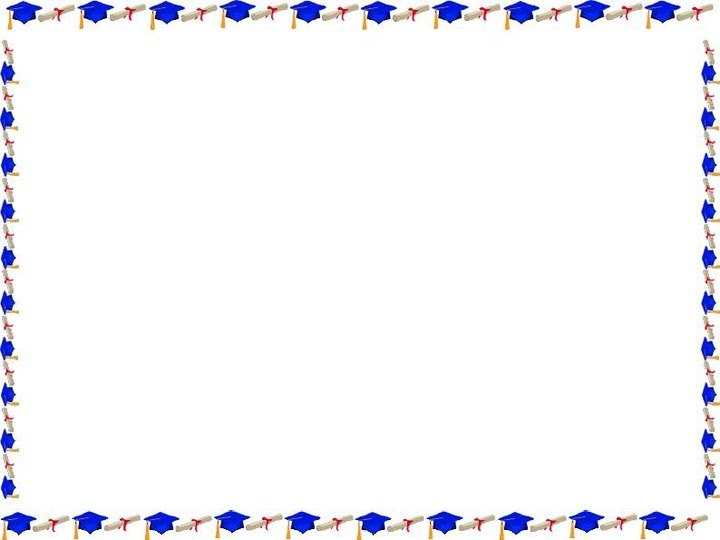 23 апреля.
Классная работа.
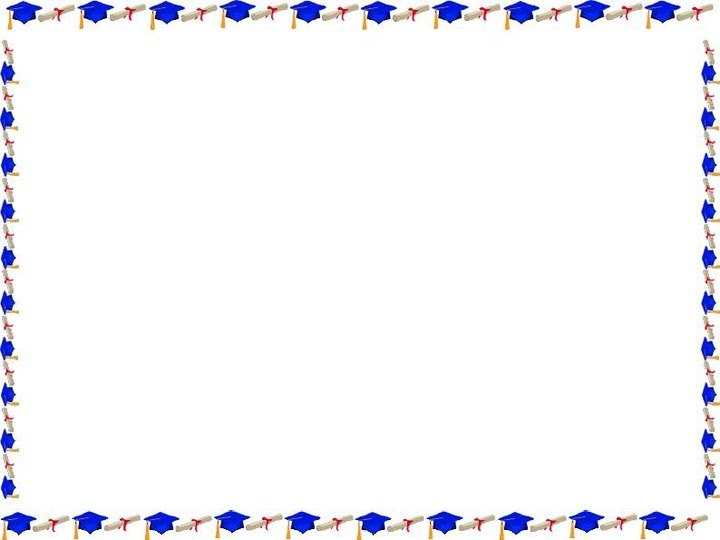 Динамическая пауза.
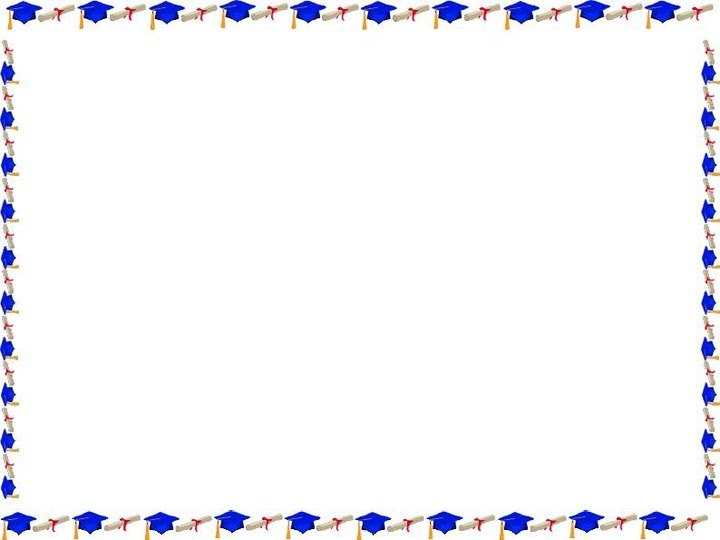 1-В
1)120*2=240 (т)- песка
2) 120*4=480(т)- щебня
3) 120+240+480=840(т)- всего
4) 840:3=280 (т)- израсходовали
5) 840-280=540 (т) – материалов осталось
Ответ: осталось 520 тон
2-В
1)120*2=240 (т)- песка
2) 120*4=480(т)- щебня
4) 840:1=840 (т)- израсходовали
5) 840-840=0 (т) – материалов осталось
Ответ: осталось 	0 тон
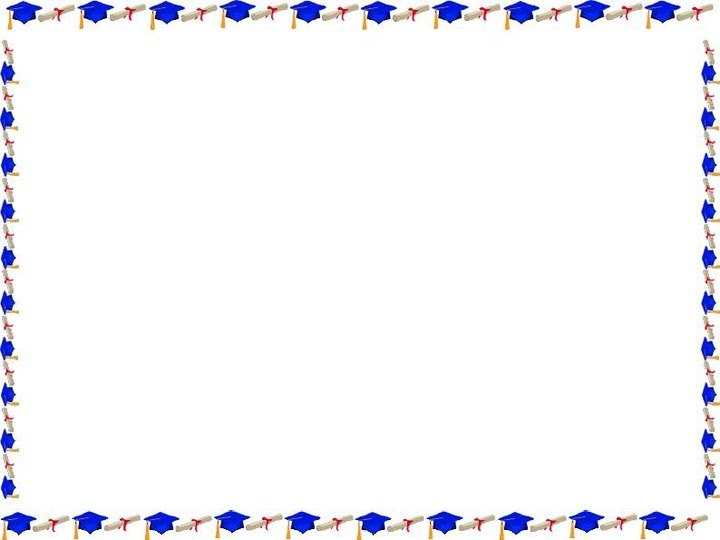 854:427
 2256:752
2562: 427
9664:302     
 315 : 105 
5868 : 489         
4862 : 187
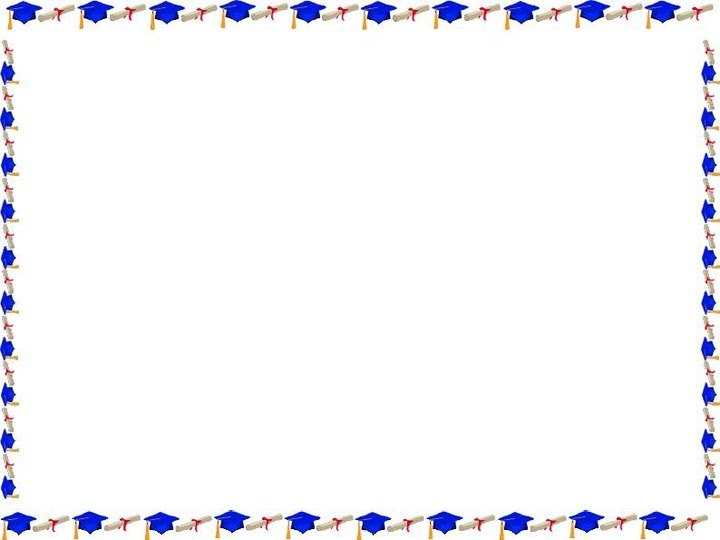 854:427=2
 2256:752=3
2562: 427=6
9664:302=32     
 315 : 105= 3
5868 : 489=12           
4862 : 187=26
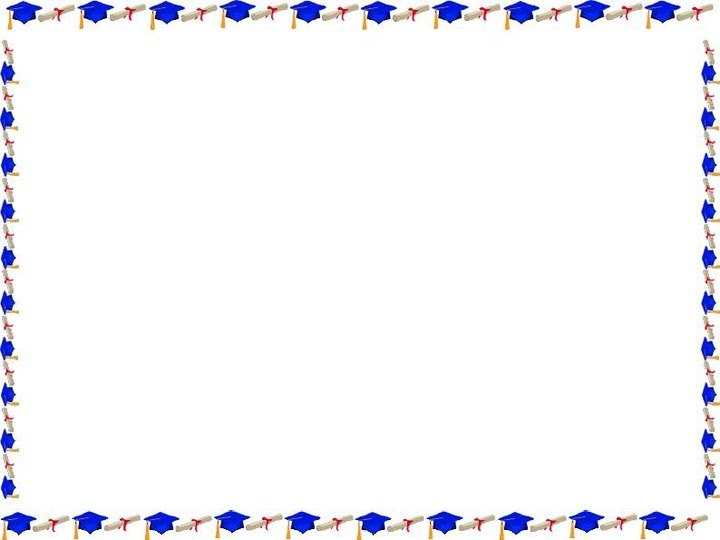 Алгоритм письменного деления:
1.Выделяем первое не полное делимое.
2.Определяем число цифр в частном.
3.Находим первую цифру частного.
4. Образуем второе не полное делимое .
5. Находим вторую цифру частного.
6. Образуем третье неполное делимое.
7. Находим третью цифру частного.
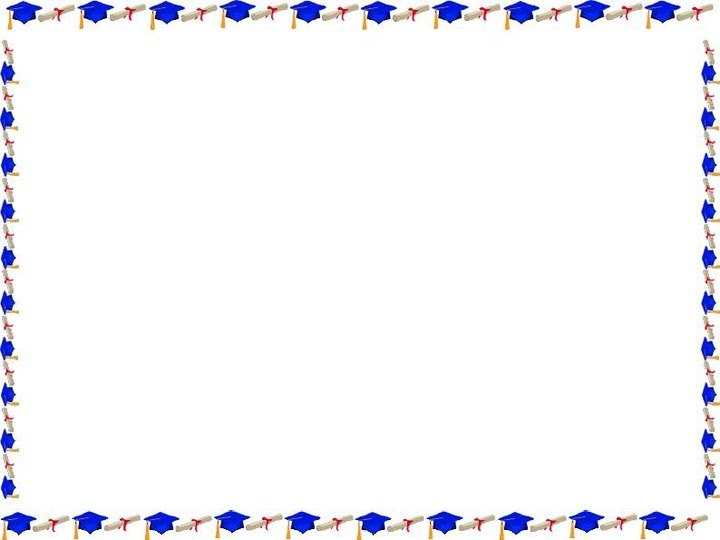 Домашнее задание:
 № 282,283.
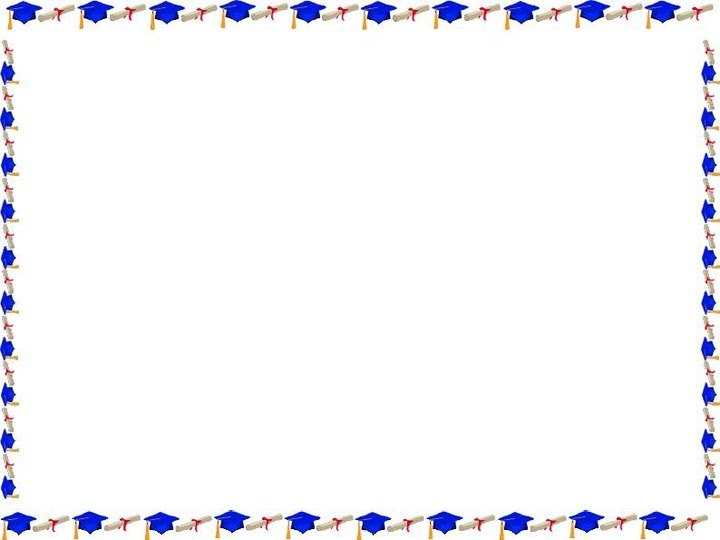 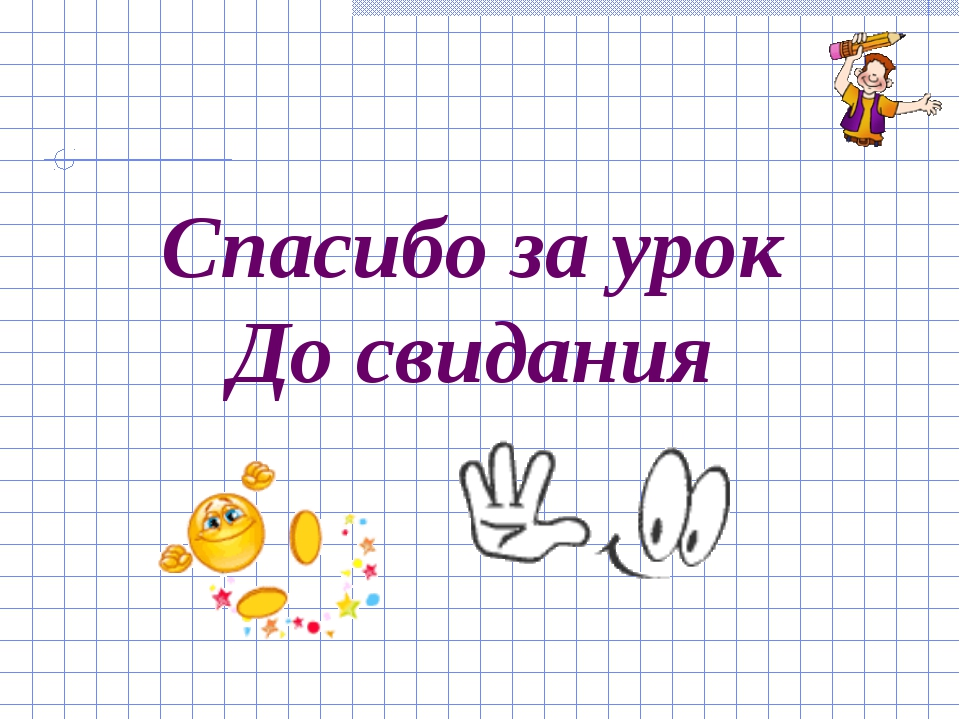